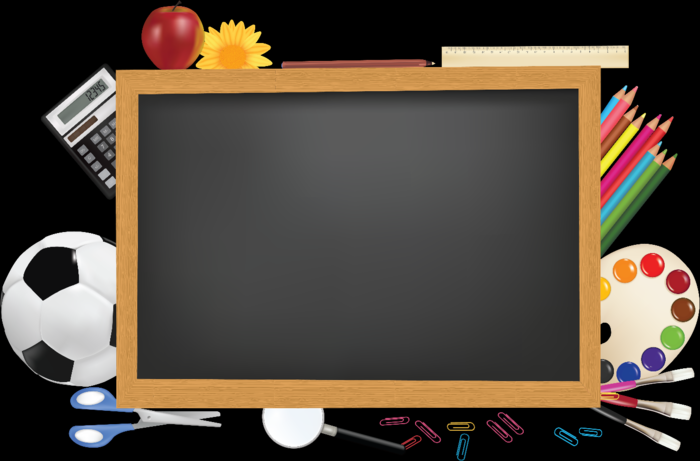 ЗАНИМАТЕЛЬНЫЕ ЗАДАЧИ В КУРСЕ МАТЕМАТИКЕ
Работу выполнила: Сукочева А.В.
учитель МОУ «Новомичуринская СОШ №1»
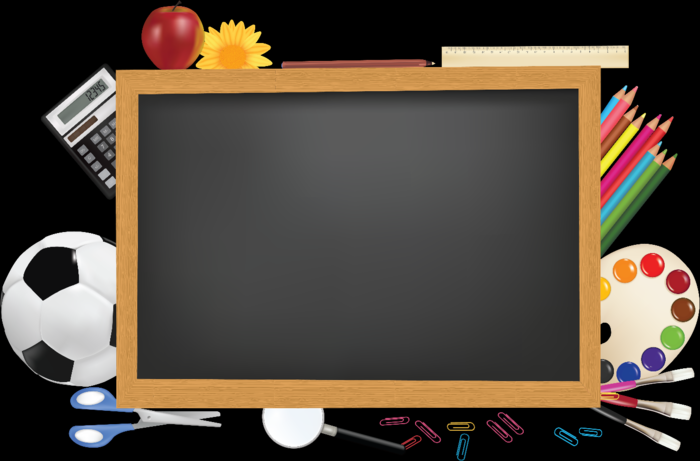 Что такое занимательность?
Ученые, говоря о занимательности, определяют ее  через способность восприятия обучаемыми  материала.
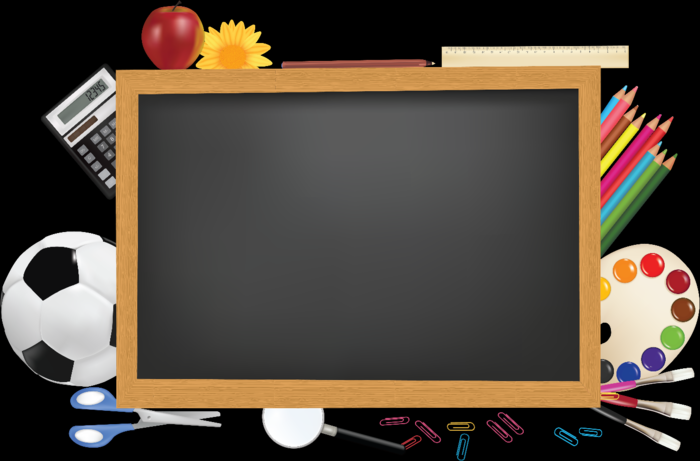 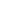 АКТУАЛЬНОСТЬ
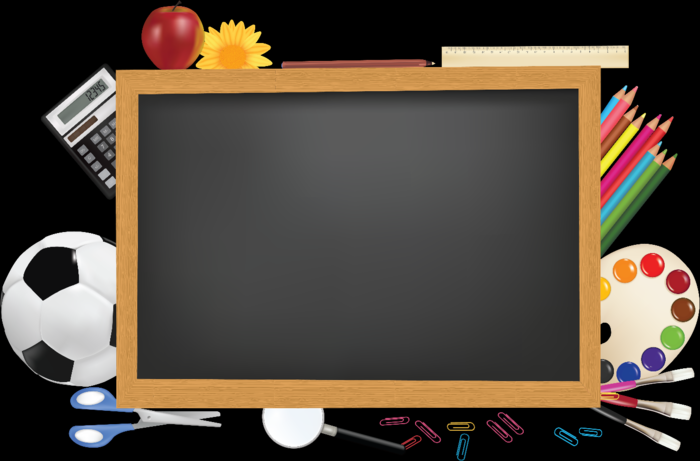 Качества занимательности:
-привлекательность;- необычность;-притягательность;-оригинальность;-вызывание возбужденияи др.
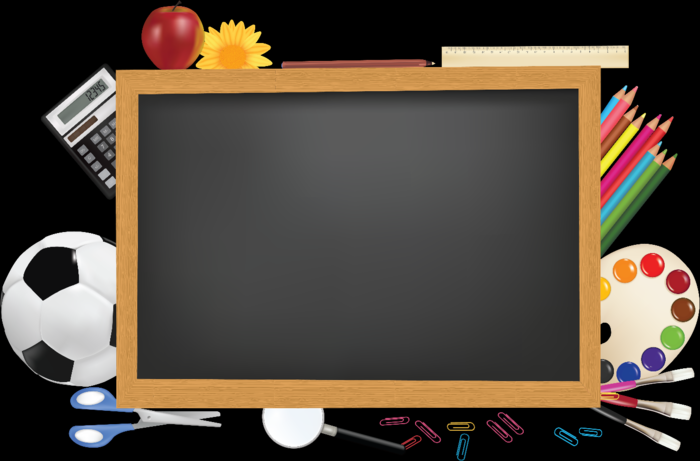 ЗАНИМАТЕЛЬНОСТЬ
внешняя
ВНЕШНЯЯ
ВНУТРЕННЯЯ
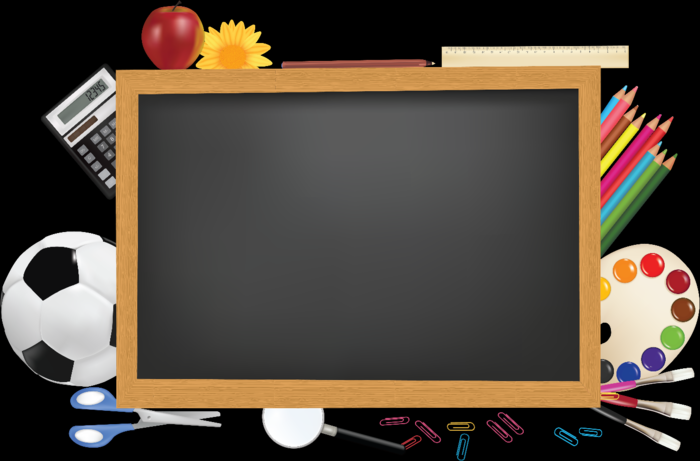 Характерные признаки              занимательных задач:
такая задача имеет развивающую направленность;
в задаче должны быть использованы нестандартные формы и способы представления данных;
в качестве исходных данных и ситуаций используются вымышленные или реальные персонажи, оперируя которыми требуется достичь заданной цели;
задача включает в себя необычно поставленный вопрос;
это качественная задача, решение которой строится на рассуждении без применения математических выкладок.
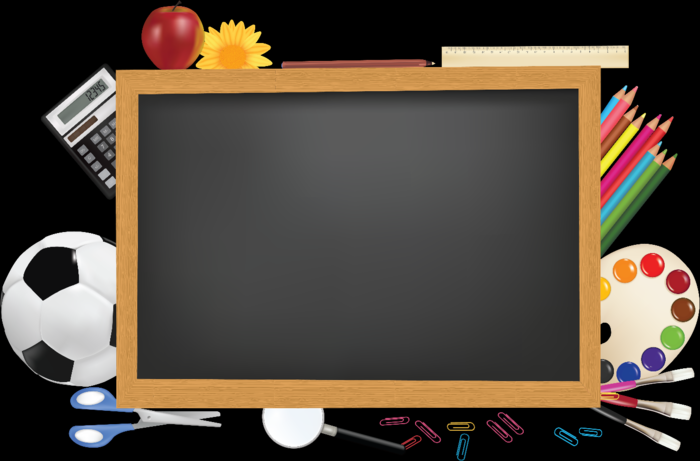 Существуют различные 
классификации и типологизации задач:
по способу подачи информации (текстовые, графические, задачи-рисунки),
по способу решения (арифметические, алгебраические, геометрические, графические), 
по содержанию (количественные и качественные),  
по функциональным возможностям в обучении (задачи с дидактическими функциями, задачи с познавательными функциями, задачи с развивающими функциями) 
         и так далее.
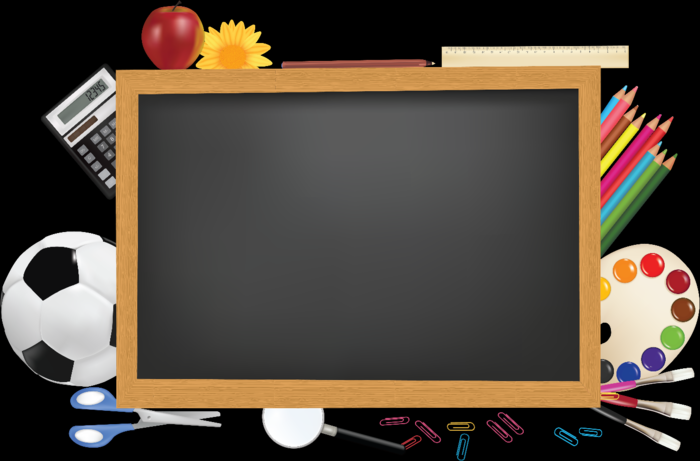 ТИПОЛОГИЗАЦИЯ (И.В.Егорченко):
стандартные 
 прикладные
 задачи






нестандартные прикладные 
задачи
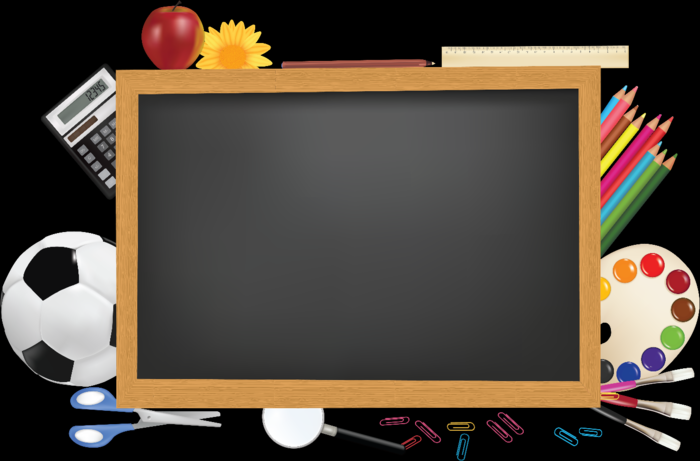 НЕСТАНДАРТНЫЕ прикладные задачи подразделяются в зависимости от        нестандартной формы, 
      способа решения 
                         и особенностей. 
При этом учитываются:
1) постановка задачи, 
2) процесс решения, 
3) представление ответов, 
4) осуществление проверки решения.
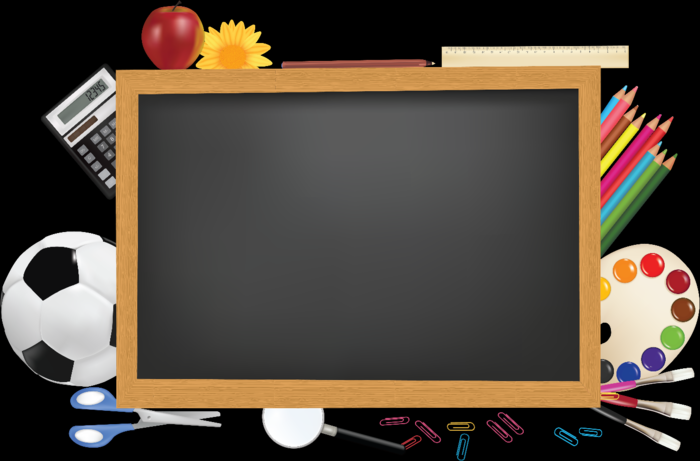 К первому типу нестандартных задач относятся:  
задачи с лишними, недостающими или противоречивыми данными;
задачи без явной постановки вопроса или с неявной его постановкой;
задачи с нестандартной формой изложения данных (рисунок, схема, диаграмма);
задачи с реккурентным способом постановки данных и условий (когда данные задаются опосредованно, один вопрос через другой);
задачи, направленные на установление взаимосвязи, проведение аналогии, обобщения;
задачи, имеющие нестандартную фабулу постановки и задания вопроса;
задачи в форме игр либо заданий практической или лабораторной работы;
задачи, данные в которых представлены в непривычных (нестандартных) единицах измерения;
задания на нахождение ошибок, подтверждение истинности или обнаружение смысловых противоречий.
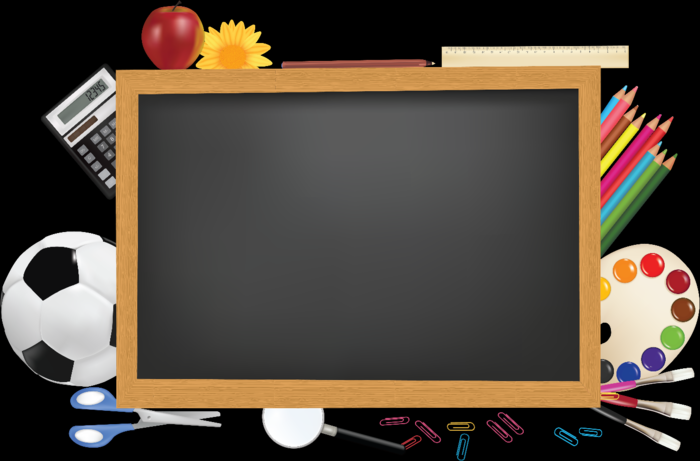 Задачи- шутки.
Полторы корзины с грибами стоят полтора рубля. Сколько стоят тринадцать корзинок?

Как из четырех спичек получить 15, не ломая их?

3. В танце первый слог найдете,
    Цифра- это новый слог.
    Ну, а дальше вы возьмете
    И приставите предлог.
    В целом- тот, кто защищает
    Славу, честь страны родной,
    Страха он в бою не знает
    И в труде - труда Герой.
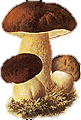 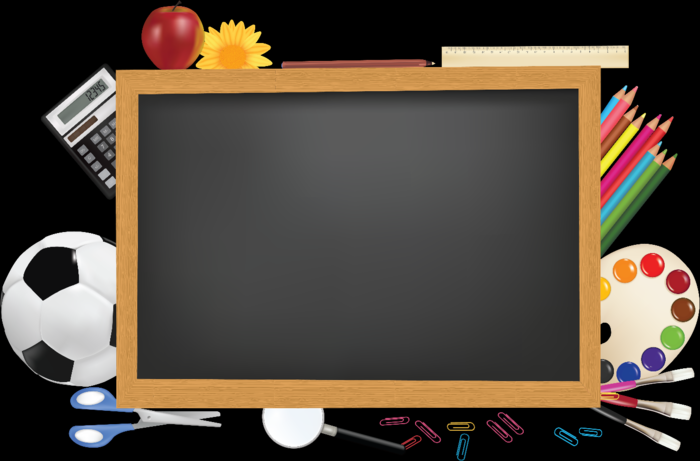 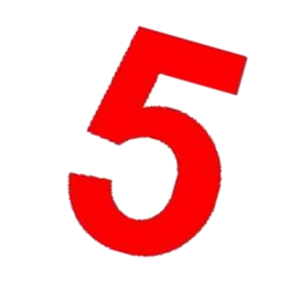 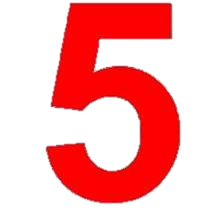 Задачи с числами.
Записать 80 четырьмя пятерками.
Логические задачи.
В одном классе было много девочек. Мальчики решили узнать, какие цветы им нравятся. После опроса выяснилось, что семерым из девочек нравятся розы, шестерым- георгины, пятерым – ромашки. Четверо любили розы и георгины, трое – розы и ромашки, двое – георгины и ромашки. А одной нравились и розы, и георгины, и ромашки. Сколько девочек было в классе?
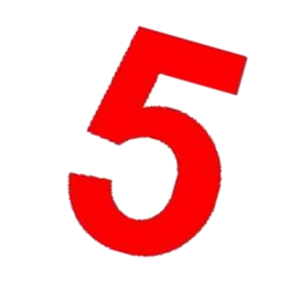 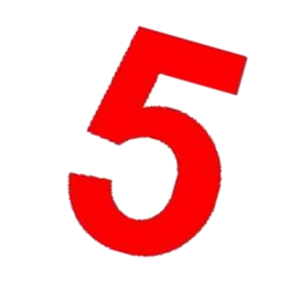 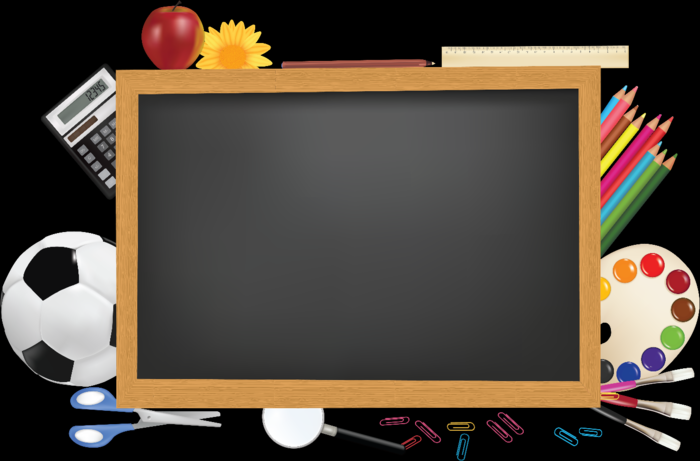 Русские задачи.
Веселый француз пришел в трактир с неизвестной суммой денег. Кроме этого он занял у хозяина трактира столько денег, сколько у него уже имелось. Из всей суммы он отдал один рубль. После этого он пошел в другой трактир и опять занял столько денег, сколько у него было, а 
затем отдал один рубль. В третьем и 
четвертом трактирах француз сделал 
то же самое. В результате из 
четвертого трактира он вышел 
без денег. Спрашивается, сколько
 денег было у весельчака француза.
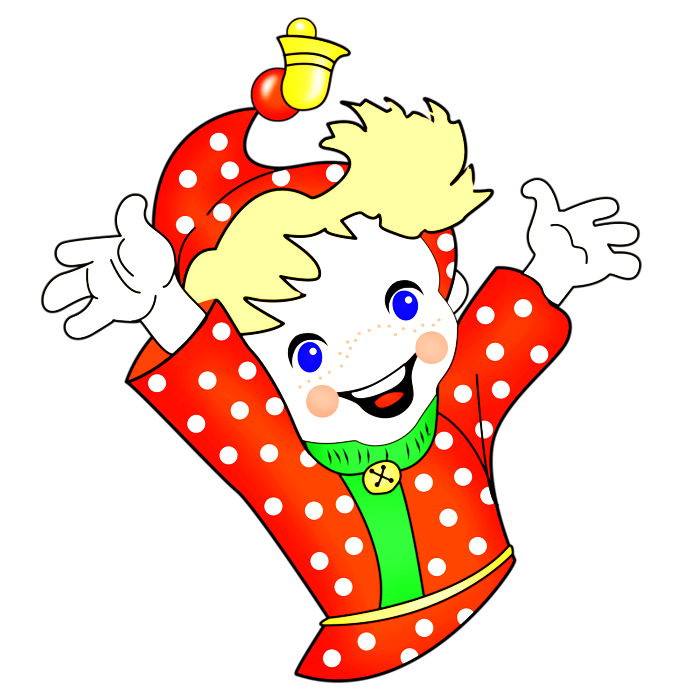 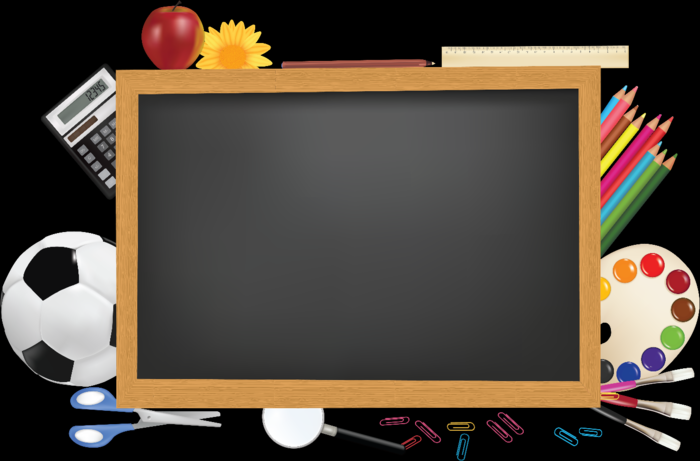 Достоинство многих занимательных задач заключается в том, что при их решении у ученика часто возникает необходимость менять ход мысли на обратный. Умение менять ход мысли на обратный – ценнейшее качество ума. Занимательные задания способствуют формированию гибкости ума, освобождению мышления от шаблонов.

Занимательные задачи в настоящее время являются одним из основных средств формирования познавательного интереса к предмету и могут активно использоваться учителями на уроках математики.
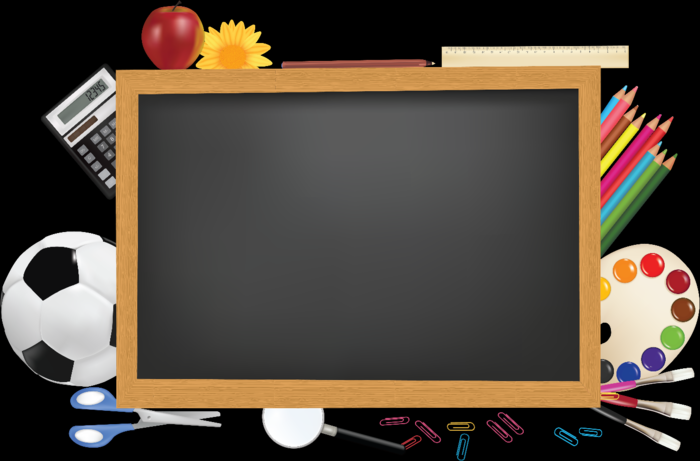 СПАСИБО ЗА ВНИМАНИЕ